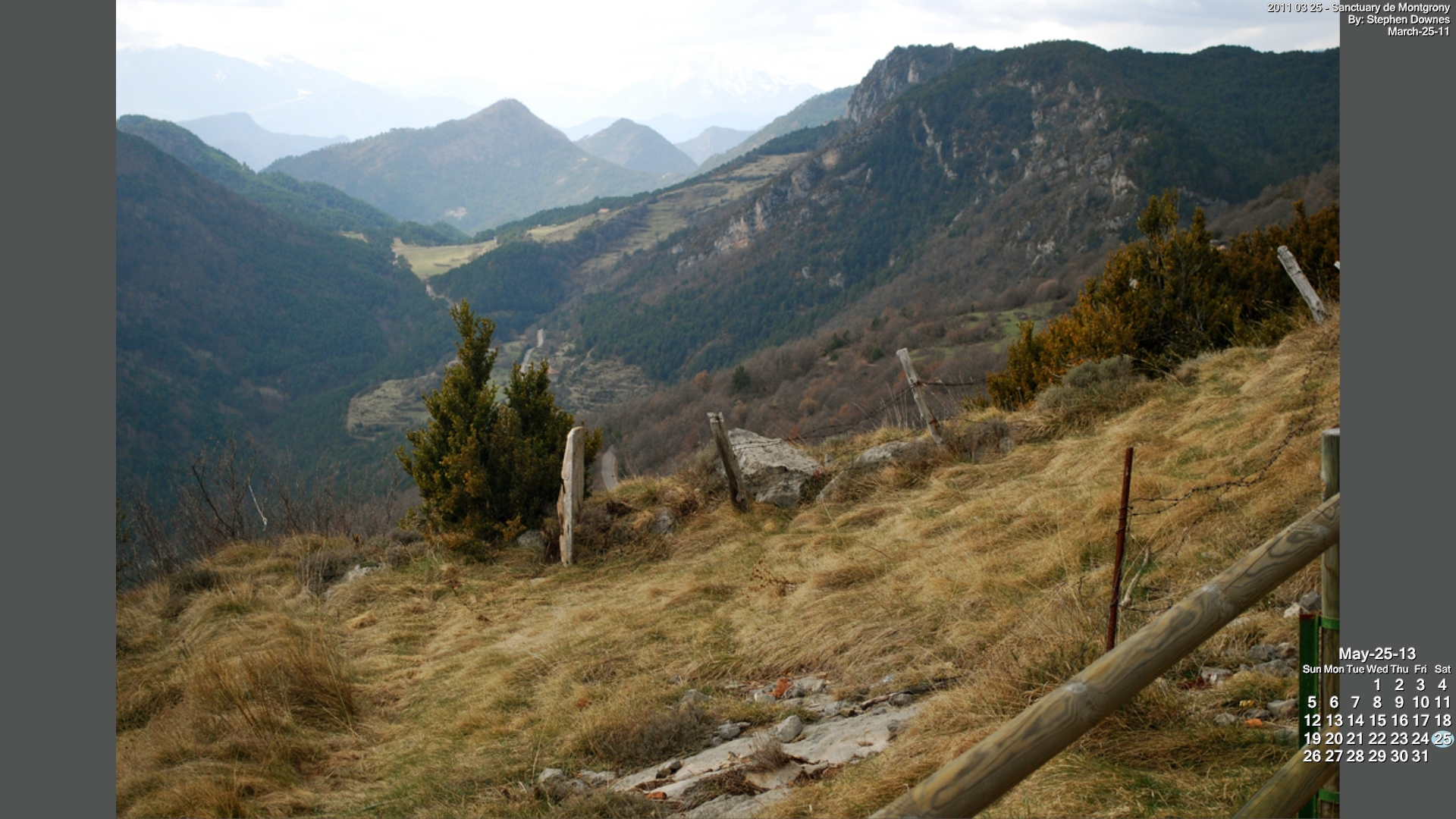 Vancouver Island University's Online Learning and Teaching Diploma
OLTD 505: OERs
OERS, MOOCs, and the Future
Stephen Downes  --  May 25, 2013
OERs, MOOCs and the Future
OERs: Open Educational Resources
MOOCs: Massive Open Online Courses
The Future: stuff that hasn’t happened yet
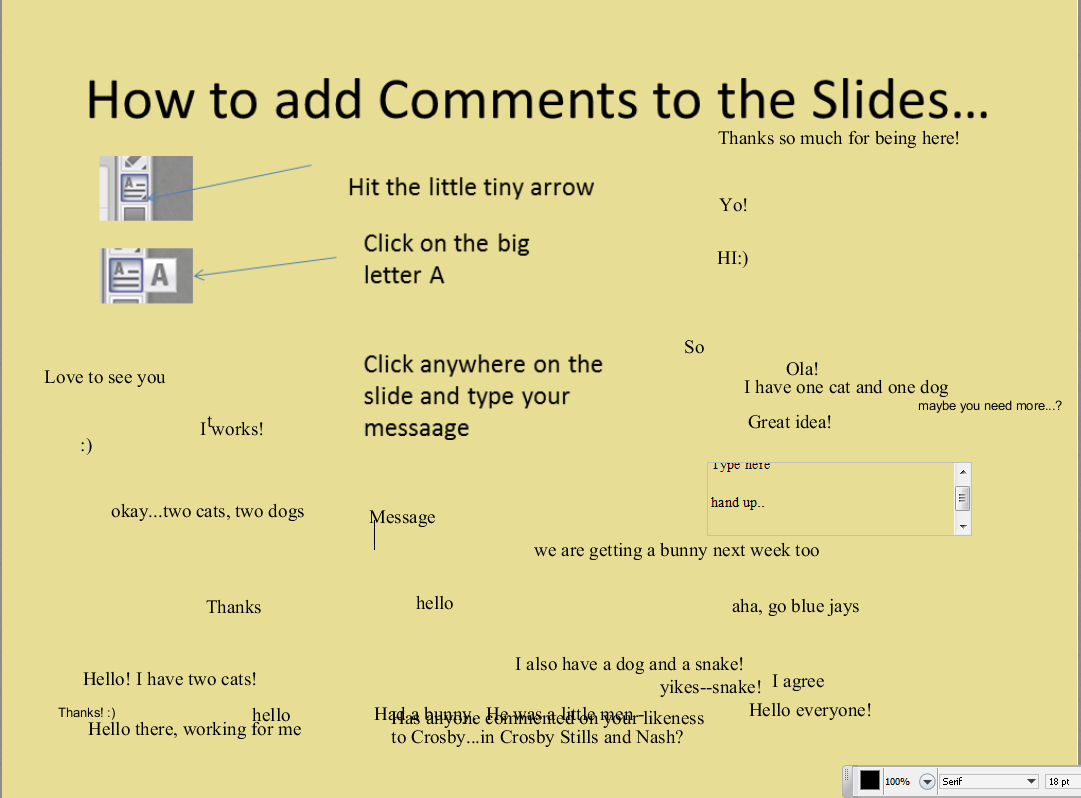 How to add Comments to the Slides…
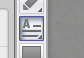 Hit the little tiny arrow
Click on the big letter A
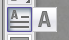 Click anywhere on the slide and type your messaage
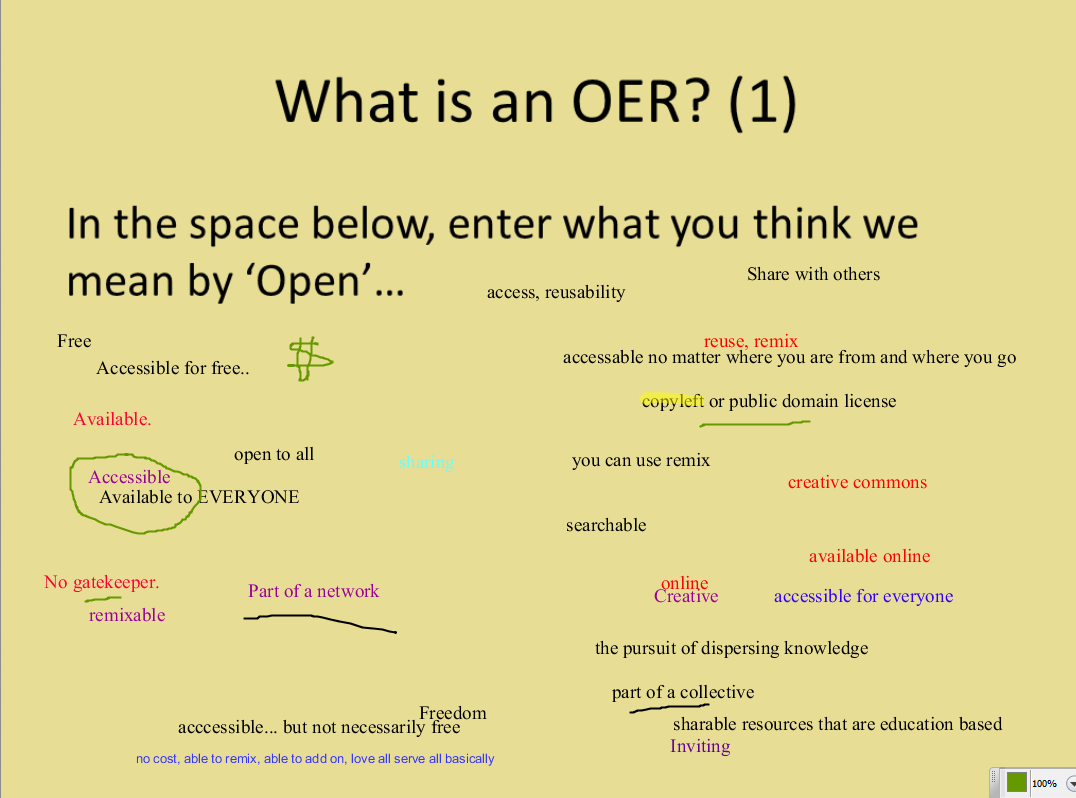 What is an OER? (1)
In the space below, enter what you think we mean by ‘Open’…
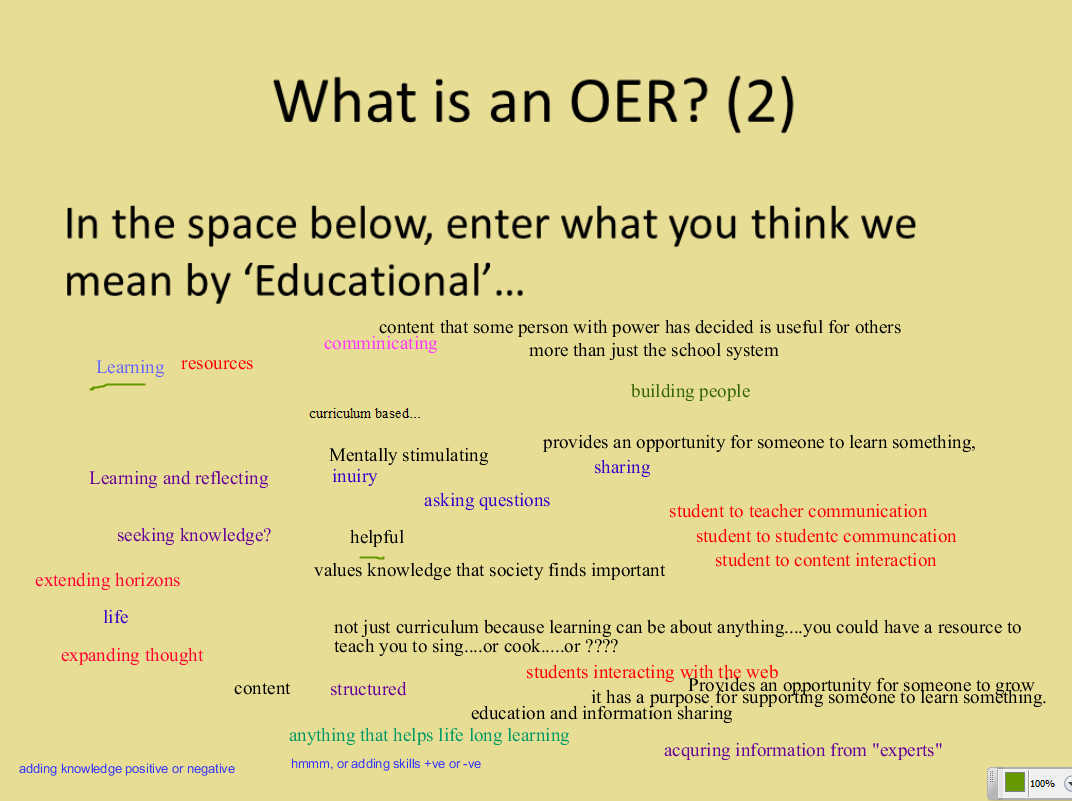 What is an OER? (2)
In the space below, enter what you think we mean by ‘Educational’…
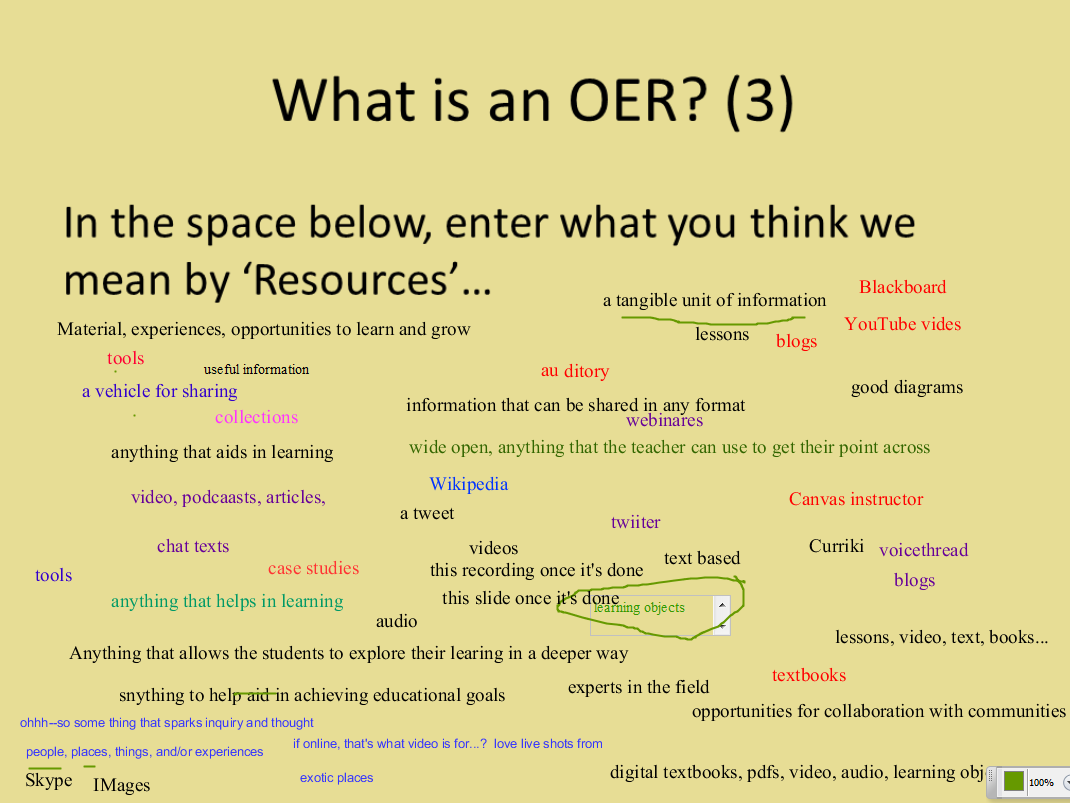 What is an OER? (3)
In the space below, enter what you think we mean by ‘Resources’…
Some Definitions…
“Open Educational Resources (OER) are freely accessible, usually openly licensed documents and media that are useful for teaching, learning, educational, assessment and research purposes.” – Wikipedia http://en.wikipedia.org/wiki/Open_educational_resources
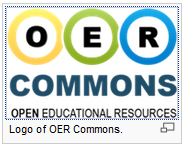 Some Definitions (2)
“Open Educational Resources are freely available teaching and learning materials which the author has licensed in an open format to allow others to re-use and adapt.” CLT http://clt.lse.ac.uk/digital-and-information-literacy/OERs.php
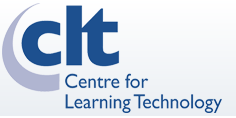 Some Definitions (3)
“Open Educational Resources are teaching, learning or research materials that are in the public domain or released with an intellectual property license that allows for free use, adaptation, and distribution.” UNESCO http://www.unesco.org/new/en/communication-and-information/access-to-knowledge/open-educational-resources/
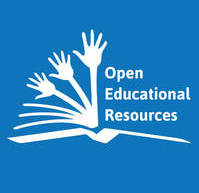 Some Definitions (4)
“(Open Educational Resources are) materials offered freely and openly to use and adapt for teaching, learning, development and research.” Commonwealth of Learning http://www.col.org/resources/crsMaterials/Pages/OCW-OER.aspx
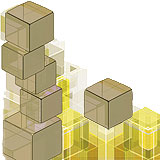 Repositories
OpenLearn (OU) - http://www.open.edu/openlearn/ 
Open Courseware (MIT) - http://ocw.mit.edu/ 
China Quality Open Courseware - http://www.core.org.cn/en/ 
Japan Open Courseware Consortium - http://www.jocw.jp/ 
Directory of OER Repositories http://oerqualityproject.wordpress.com/2012/10/22/directory-of-oer-repositories/
Licensing
Creative Commons CC  - http://creativecommons.org/ 
By – Attribution
NC – Non-commercial
ND – No Derivatives
SA – Share Alike
CC-0 – Public Domain                http://creativecommons.org/choose/zero/ 
‘Free Culture License’ - http://freedomdefined.org/Licenses/CC-BY 
No-DRM
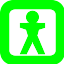 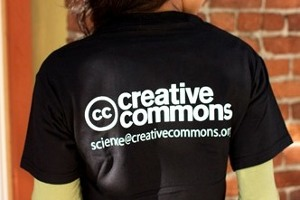 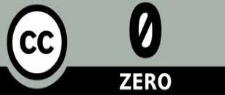 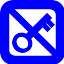 Use
Finding CC Resources - http://search.creativecommons.org/
Evaluating OERs - http://www.slideshare.net/SCORE/finding-and-evaluating-oer-score-workshop-activity-non-scantlebury 
What criteria would you consider?
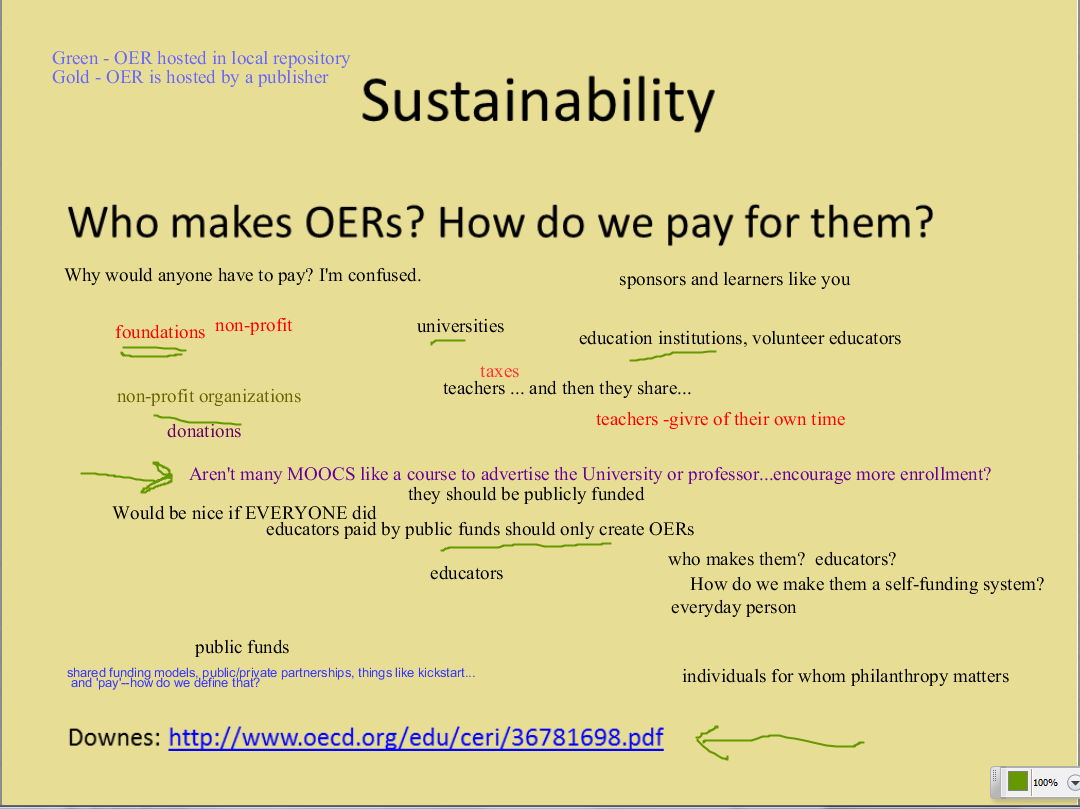 Sustainability
Who makes OERs? How do we pay for them?
Downes: http://www.oecd.org/edu/ceri/36781698.pdf
Massive Open Online Course
The original conception: an open course made up of OERs
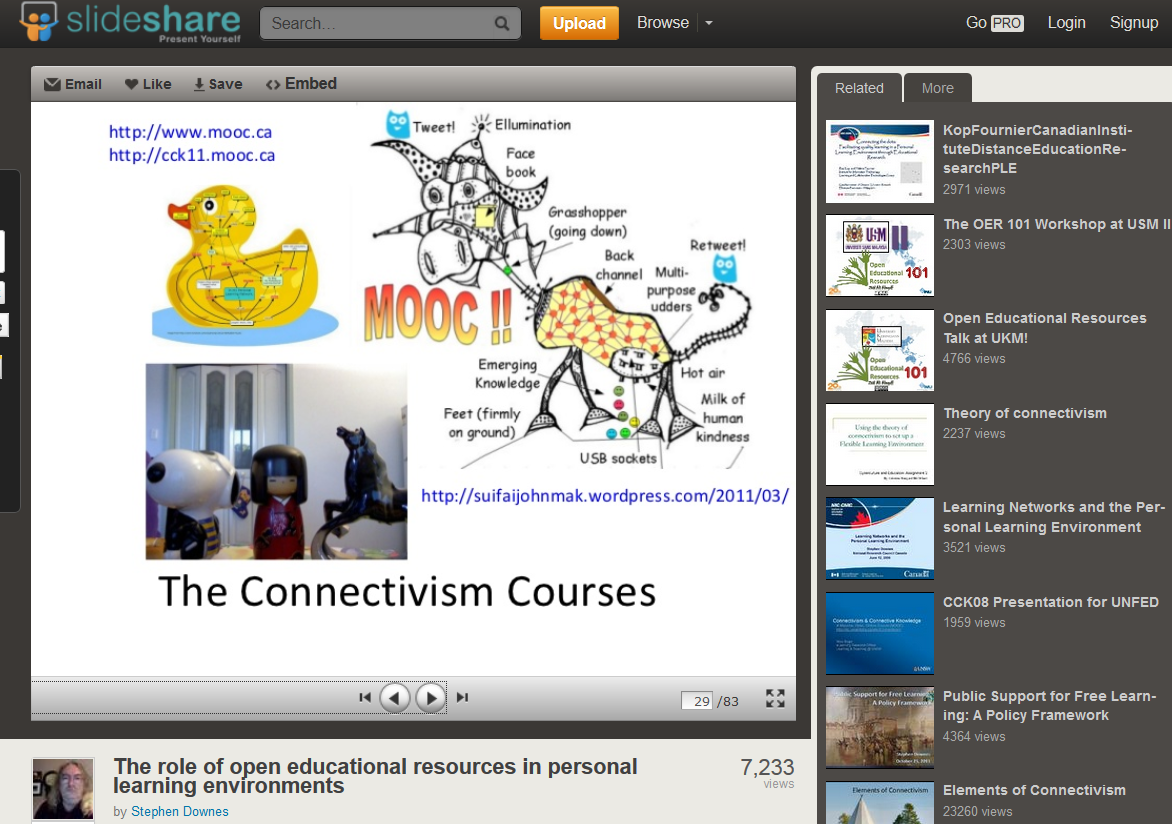 http://www.slideshare.net/Downes/the-role-of-open-educational-resources-in-personal-learning-environments
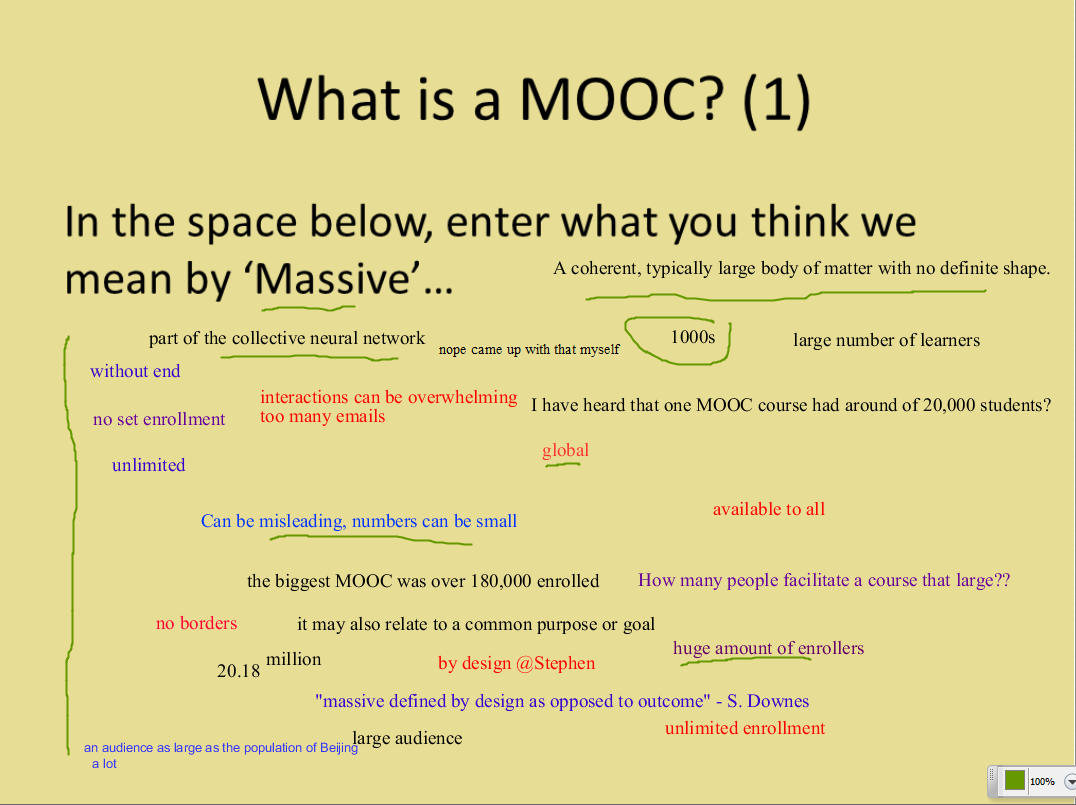 What is a MOOC? (1)
In the space below, enter what you think we mean by ‘Massive’…
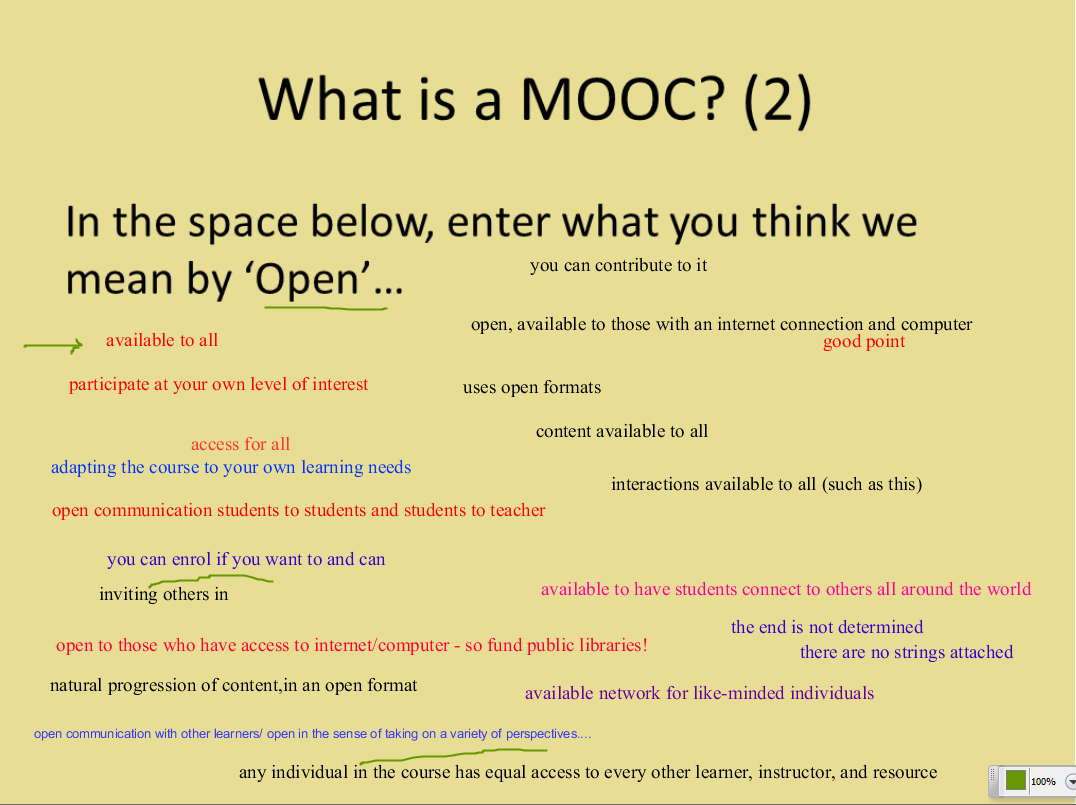 What is a MOOC? (2)
In the space below, enter what you think we mean by ‘Open’…
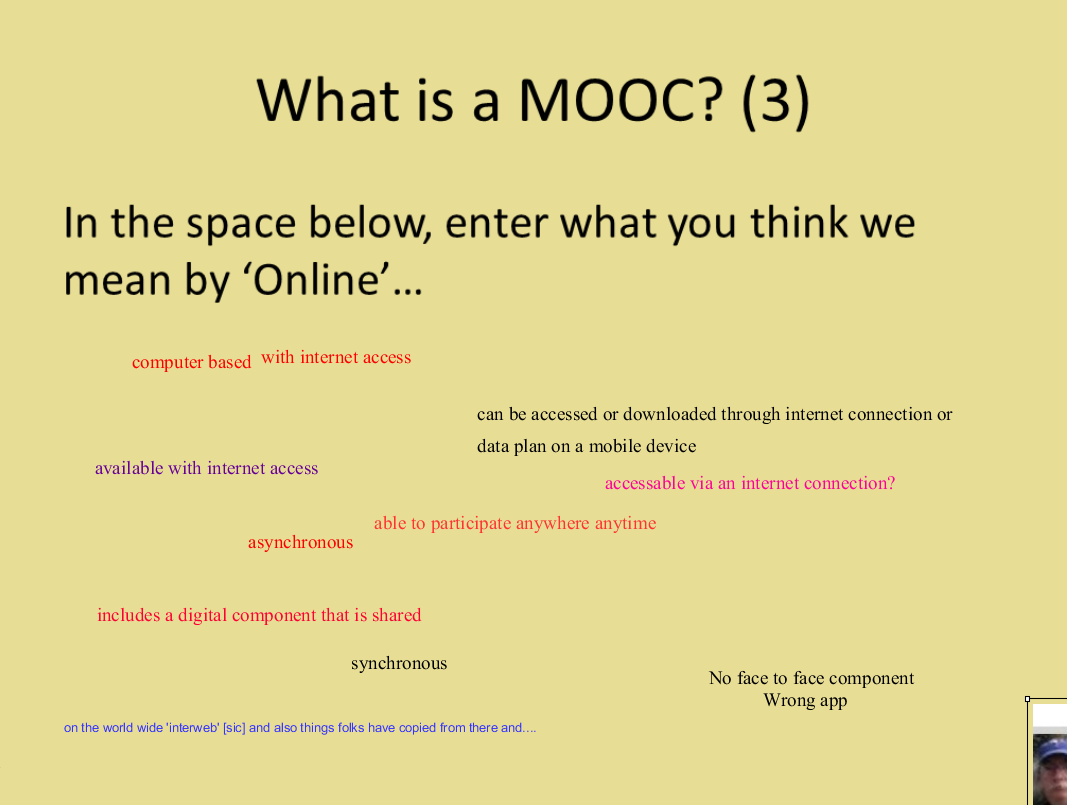 What is a MOOC? (3)
In the space below, enter what you think we mean by ‘Online’…
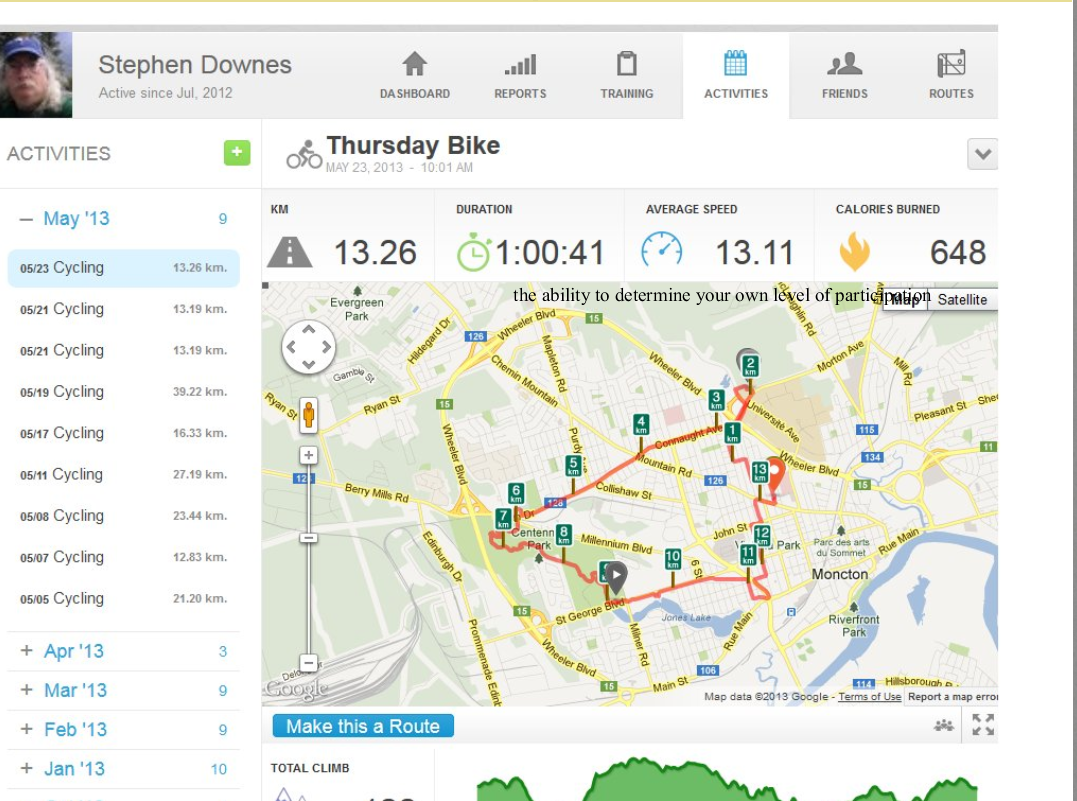 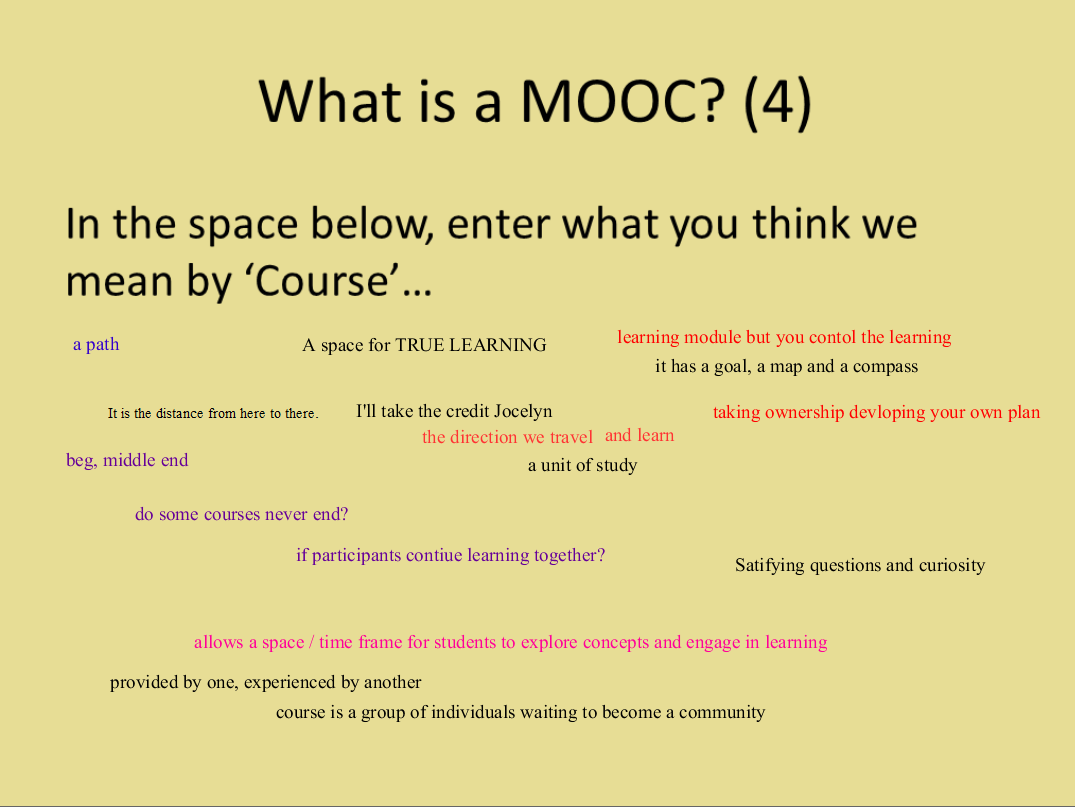 What is a MOOC? (4)
In the space below, enter what you think we mean by ‘Course’…
Personal Learning Networks
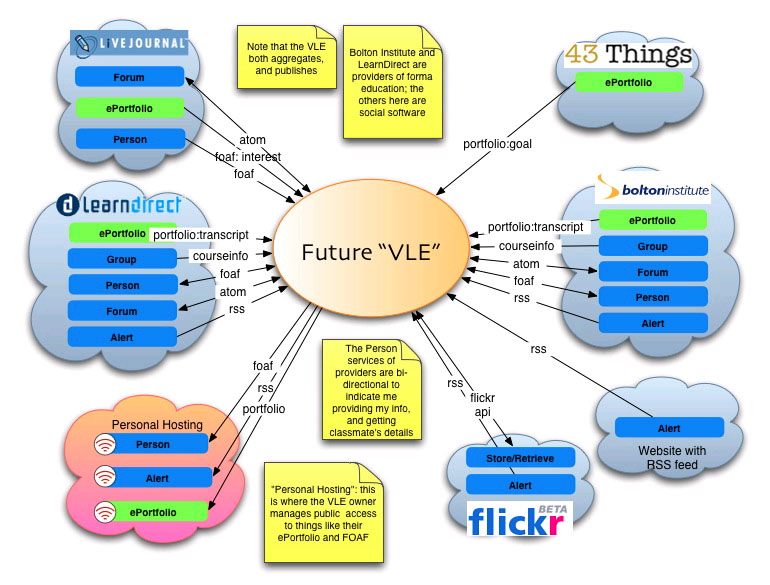 The Course as Network
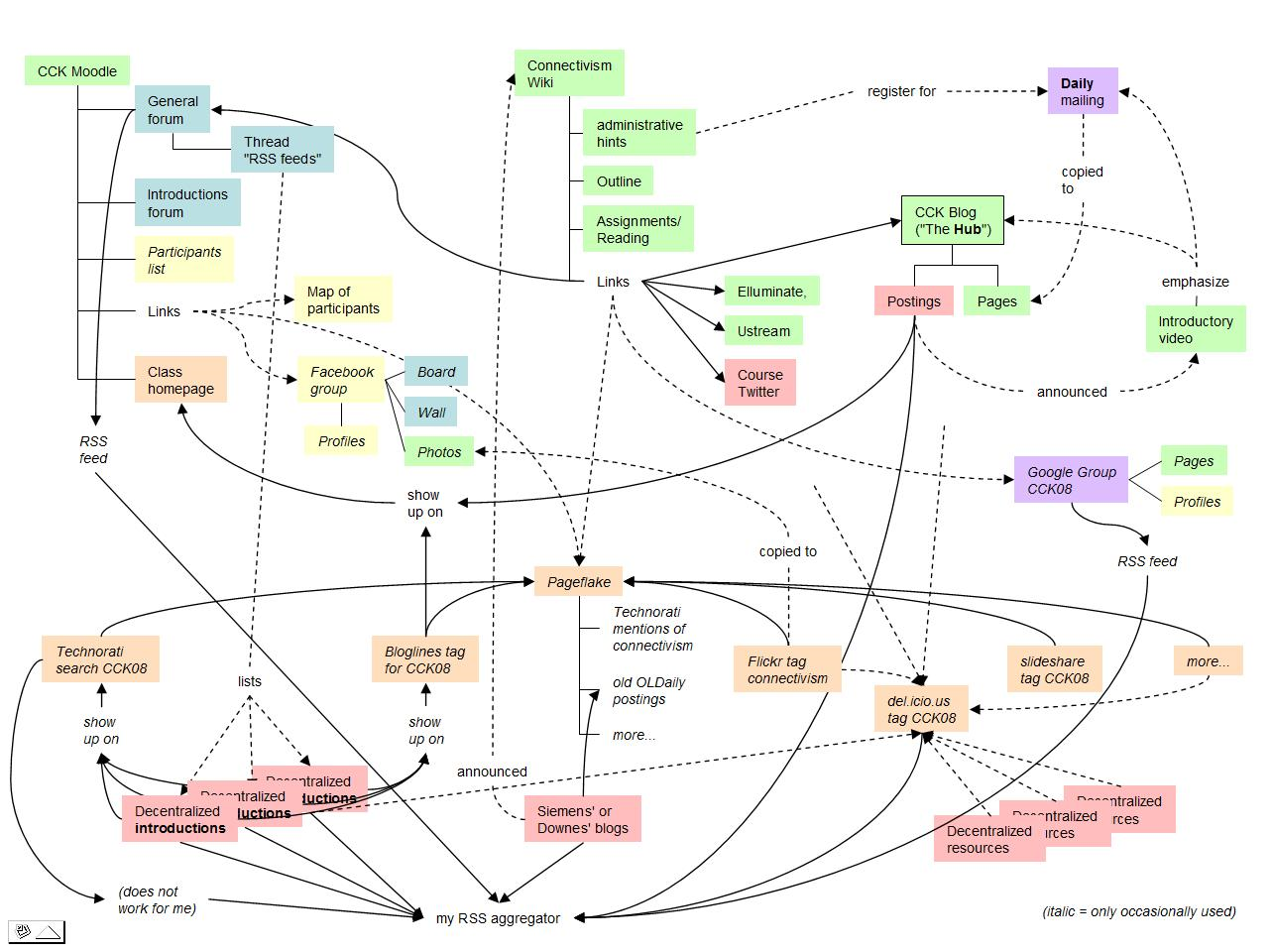 cMOOC vs xMOOC
contents
tasks
networks
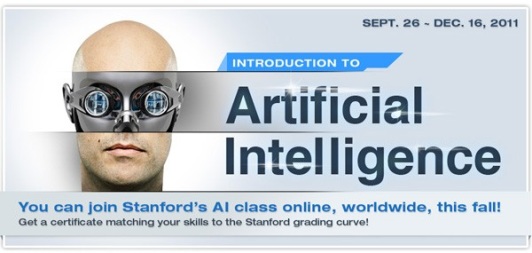 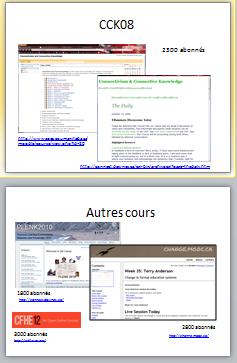 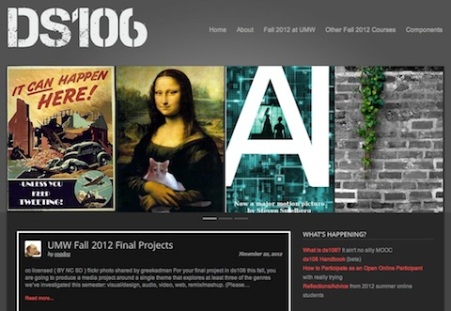 https://www.ai-class.com/
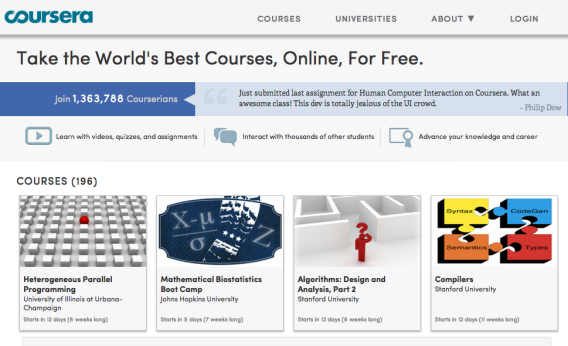 http://ds106.us/history/
https://www.coursera.org/
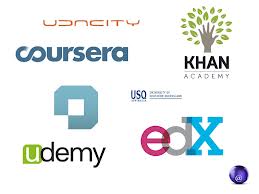 http://lisahistory.net/wordpress/2012/08/three-kinds-of-moocs/
Success Factors
What sort of decentralized network will best support learning-as-growth?
The Semantic Condition
Autonomy, diversity, openness, interactivity
These conditions are the conditions for a constructive dialogue…
And are thus the design principles for a MOOC
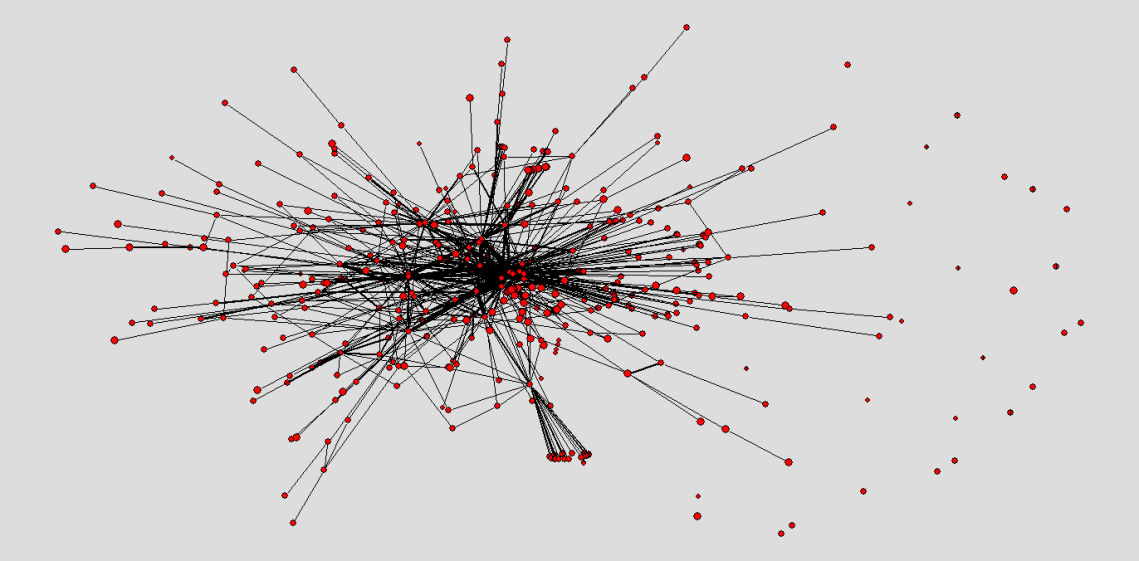 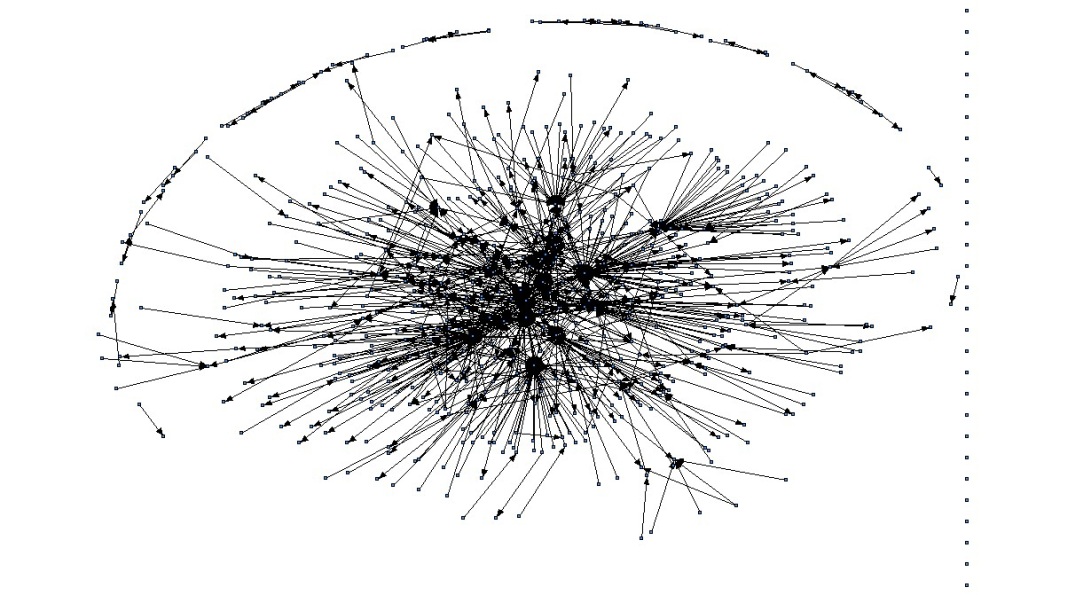 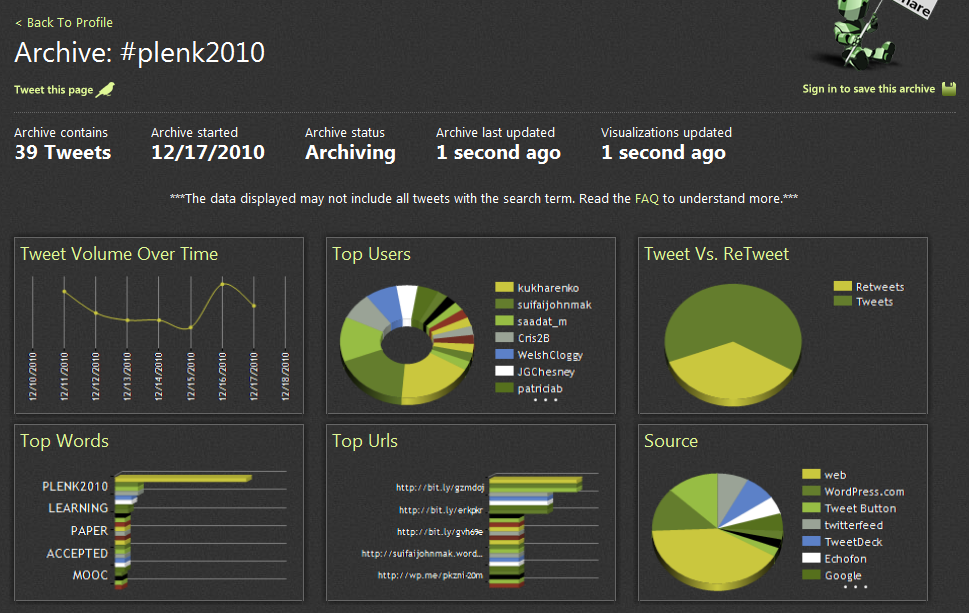 http://itforum.coe.uga.edu/paper92/paper92.html
How to Evaluate Learning
Learning is not possession of a collection of facts, it’s the expression of a capacity
Learning is recognized by a community of experts in a network
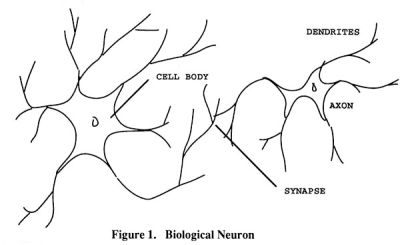 Learning analytics
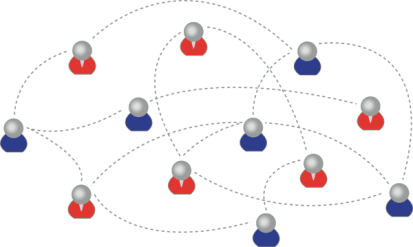 We recognize our understandings…
…by the way we use them in our social network
The Future
The future grows out of the present (it is not a mysterious black box)
It is created through a process of change - http://www.downes.ca/post/53662 
We read the future the way we read the past
The Future (2)
What is the future of OERs and MOOCs
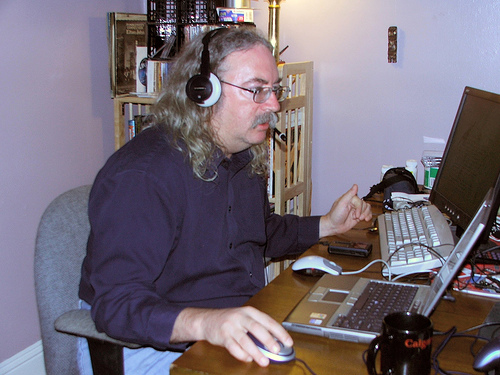 http://www.downes.ca